Entrenamiento en pruebas objetivas
Derecho para las Ciencias Económicas y Contables
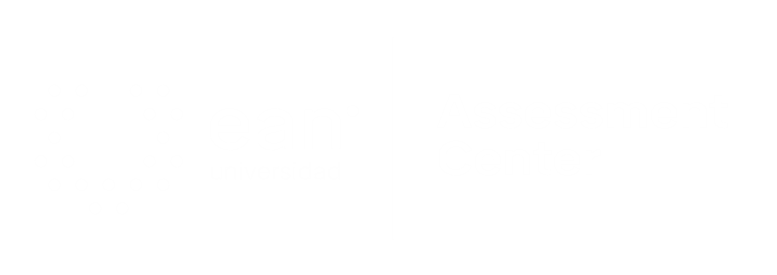 Apreciados docente y estudiantes
El siguiente entrenamiento está diseñado para que puedan familiarizarse con la estructura y funcionamiento de las pruebas objetivas. Con este documento ustedes tendrán la posibilidad de conocer en detalle los principales componentes de los ítems que conforman la prueba objetiva.

Este entrenamiento ha sido construido con información equivalente a la que se encuentra en las pruebas reales, por lo que se espera que los estudiantes obtengan herramientas esenciales para su apropiado desempeño en las pruebas.

¡Bienvenidos!
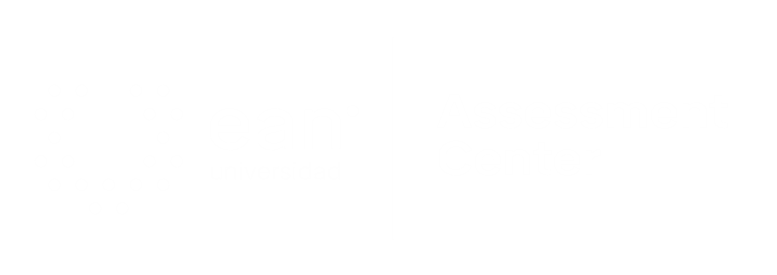 Comencemos…
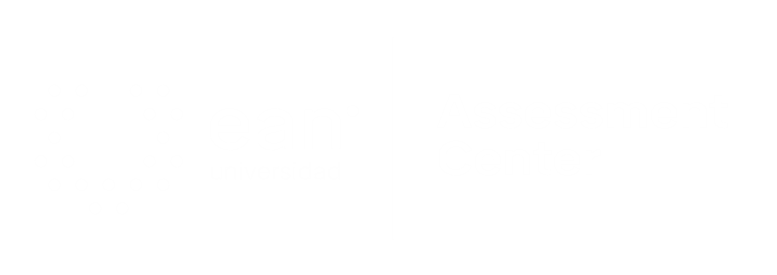 1. Caso o situación problémica
El mes pasado el Congreso de la República expido una ley en la que prohibió que las transmisiones de noticias realizadas por televisión se retransmitieran por sitios web y redes sociales.
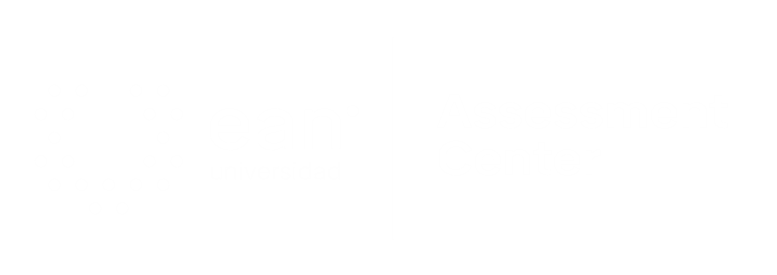 Enunciado
De acuerdo a la situación planteada ¿Considera que la ley se ajusta a los principios y derechos constitucionales, y a la pirámide se Kelsen?
Opciones de respuesta
Sí, porque se deben respetar las decisiones ya publicadas de la Rama Legislativa. 
No, porque se están vulnerando derechos y principios constitucionales. 
Sí, porque se debe respetar el derecho de libertad de empresa.
No, porque esta ley debe juzgarse por la Rama Judicial antes de su promulgación.
b
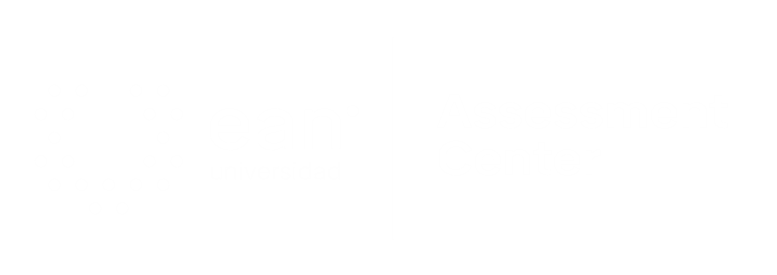